Спортивные соревнования «Неразлучные друзья – взрослые и дети!»
Воспитатель 
Данила Надежда Александровна «МБДОУ Добрянский детский сад № 8»
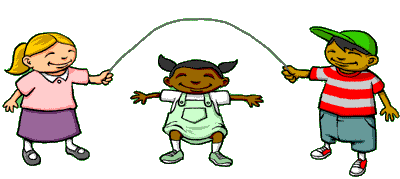 Со здоровьем мы друзья!
Спорт, ребята, всем нам нужен.
Мы со спортом очень дружим!
Ну-ка, встаньте по порядку, дружно сделаем зарядку.
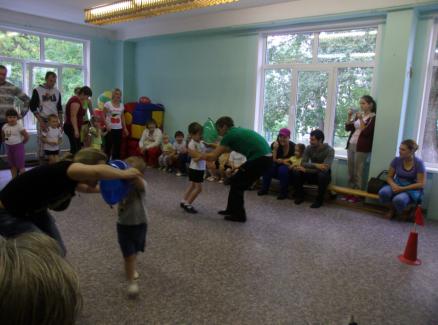 Шарик с папой держим лбом.Мы победу принесём!
Перейдём через болото-Ой, тонуть нам неохота!
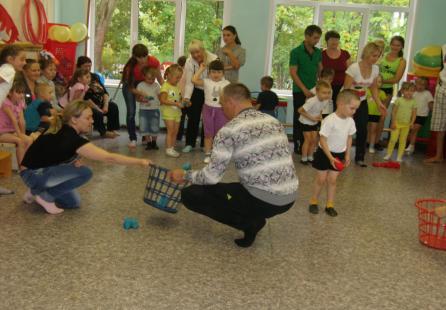 Попадём ли мы в корзину?Нет, упал мешочек мимо…
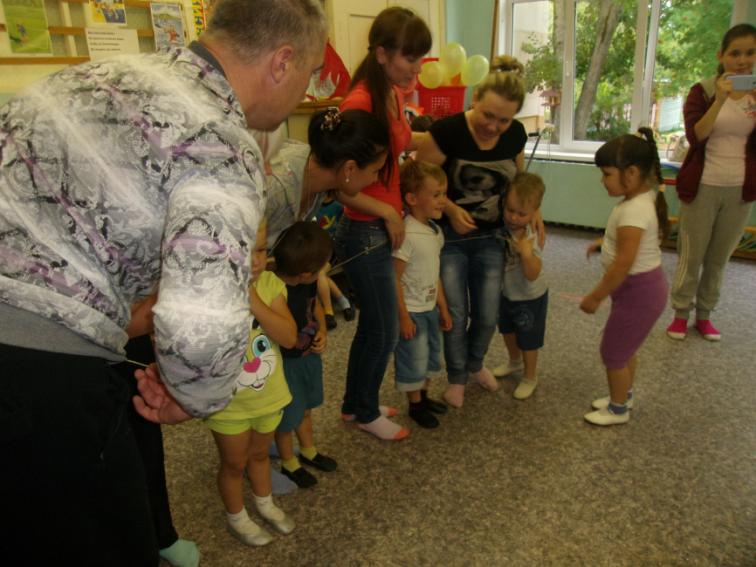 Нас друг к другу всех пришили,Чтоб ничем не шевелили.
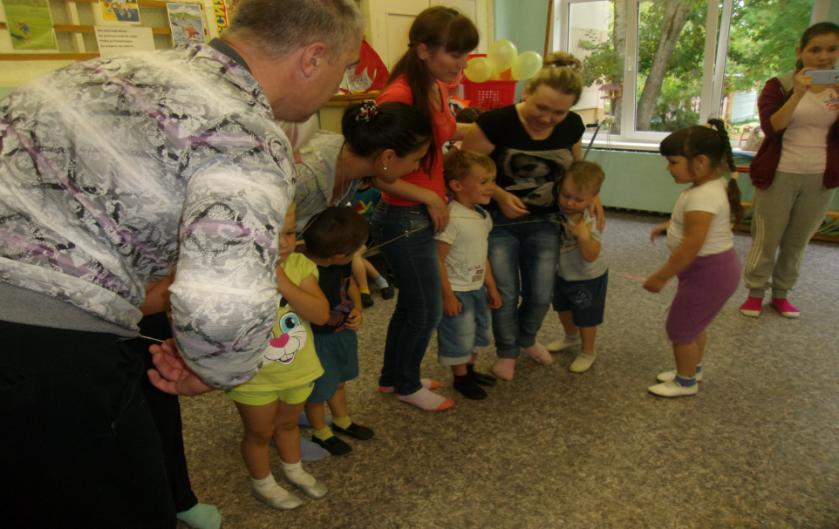 Пусть меня «набьют» шарами,На смех всем, на радость маме
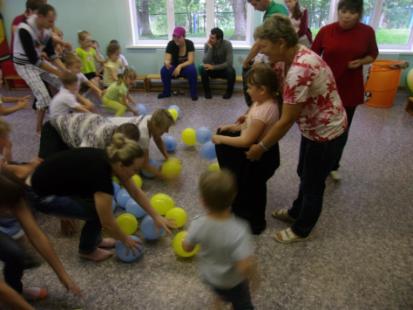 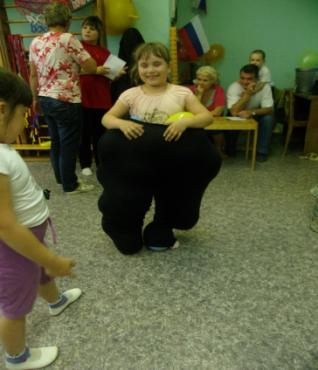 Вот пришла побед пора,  Крикнем громко все «Ура!»За участие - дипломКаждый будет чемпион!
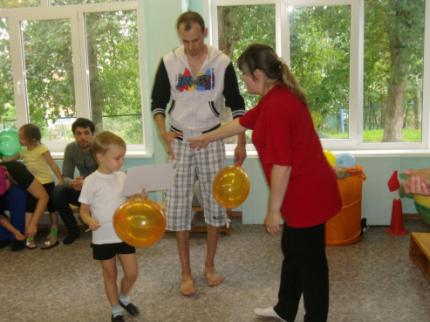